Social Perspectives on Prosocial Behavior
Week 2
When do we help?
The Bystander Intervention Model
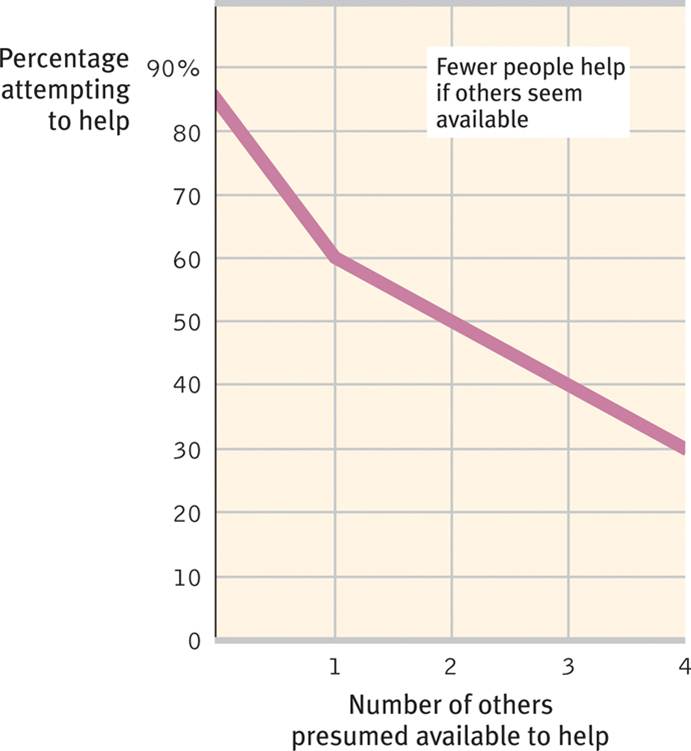 Darley & Latane (1968)Bystander Intervention Model
Darley & Latane (1968)Bystander Intervention Model
Notice the incident

What may keep us from noticing an emergency?
Darley & Latane (1968)Bystander Intervention Model
Interpret as an emergency
What may keep us from interpreting an event as an emergency?
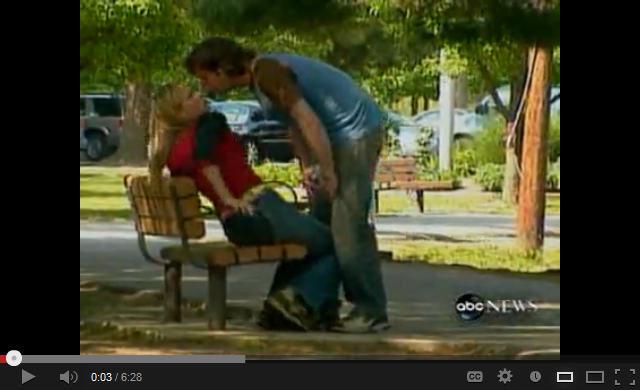 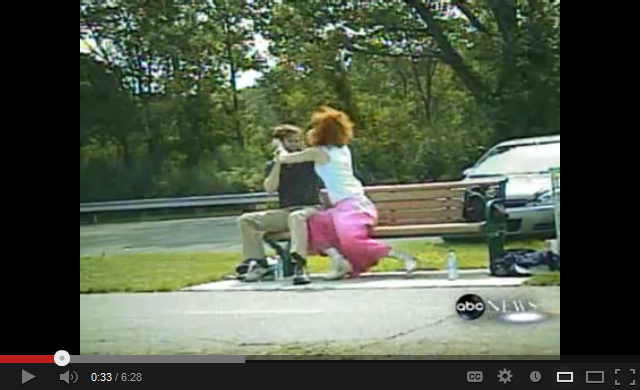 Darley & Latane (1968)Bystander Intervention Model
Assumes responsibility

What may keep us from assuming responsibility in an emergency?
When do we help?
Situational influences

What happens if we see someone else act prosocially?
When do we help?
Situational influences

How does time play a role in helping?
When do we help?
Situational influences

Feelings
Guilt
Negative mood
Positive mood
Why Do We Help?
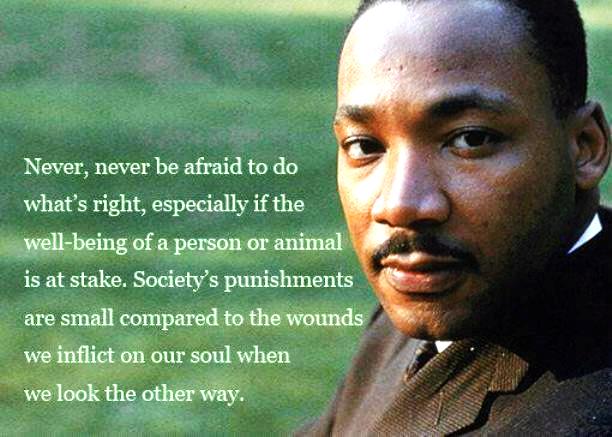 Why do we help?
Social exchange

External

Internal
MISSION 1
Put mission here – talk about it.
Piliavin, Piliavin & Rodin (1975)
Costs, Diffusion, and the 
Stigmatized Victim
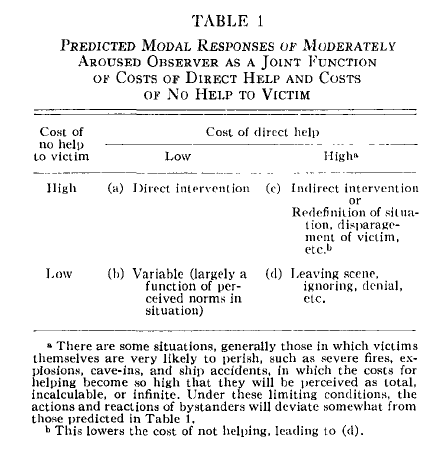 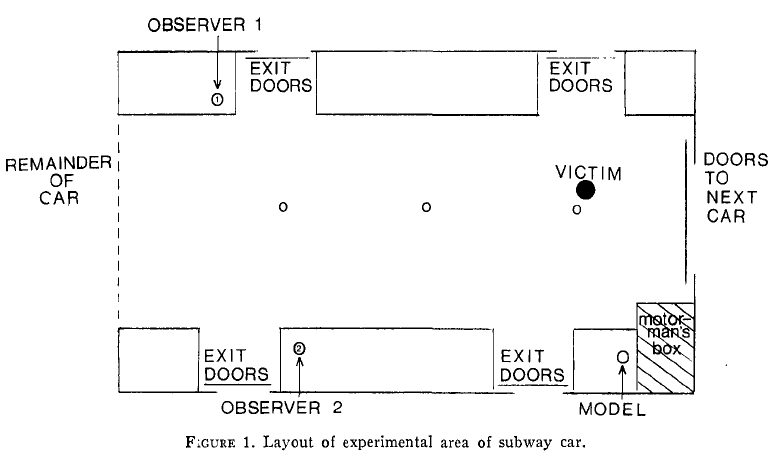 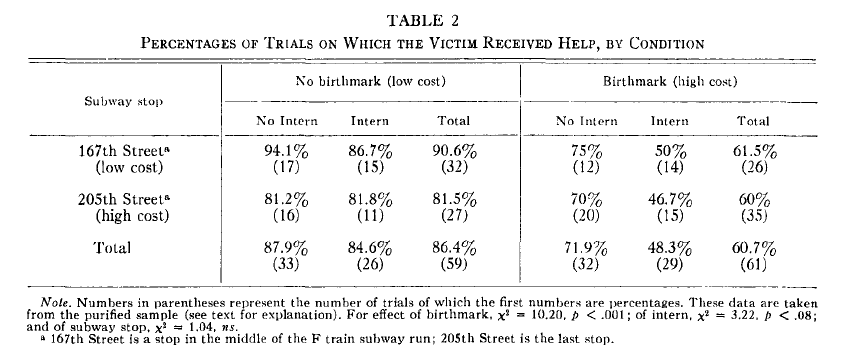 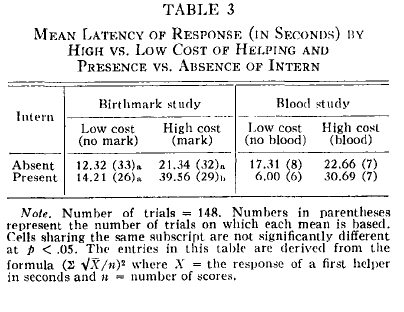 Major Findings
_____________________________________




______________________________________
Integration